DIVISÃO DE ALIMENTAÇÃO ESCOLAR - MUNICÍPIO DE ASSIS – SP
PROGRAMA NACIONAL DE ALIMENTAÇÃO ESCOLAR – PNAE
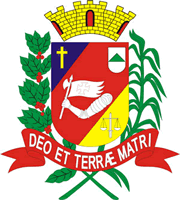 Mês de 
DEZEMBRO
CARDÁPIO: ENSINO INFANTIL -  ENSINO FUNDAMENTAL
ZONA URBANA
FAIXA ETÁRIA 4 a 11 anos
PERÍODO PARCIAL
OBS. CARDÁPIO SUJEITO A ALTERAÇÃO
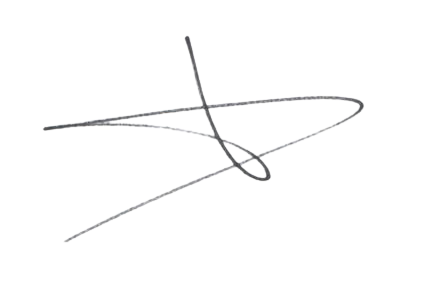 NUTRICIONISTA : EDUARDO PIMENTEL NICOLOSI  - CRN3:11161